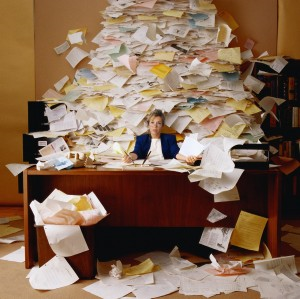 Használatelemzés
Összeállította: 	Lepel Adrienn PhD
Kiegészítette: 	Rostás Zoltán	
BME – Építéskivitelezési Tanszék
Tézis
A használatelemzés az ú.n. „társadalmi részvétel” egyik formája. 
A részvételi (participációs) városfejlesztés és építészet elveinek alkalmazása során nem az a helyes módszertan, ha többnyire idősebb, hozzá nem értők unatkozó csoportjai foltokat színezgetnek egy város térképén, vagy épületeket tologatnak ide-oda – mondván: így alakítják városukat, környezetüket. 

A valódi participáció (szerintünk) azt jelenti, hogy a környezetük (épületeik) használatának módjáról, annak örömeiről és hibáiról beszélnek az emberek és a használat kiteljesítésével, saját kényelmük és élményeik fokozásával kapcsolatban fogalmaznak meg elvárásokat és javaslatokat.
Ehhez kíván segítséget nyújtani ez a gyakorlat is.
Mi ez?
Az ötlet abból származik, hogy jobb épületek készülhetnek olyan módon, hogy megkérdezzük a felhasználókat, hogy mire van szükségük.
Az elkészült és használatba vett épület értékelése.
Különbözik az egyéb épület-teljesítmény mérésektől, mert ez a felhasználók igényeinek szempontjából készül:
Egészségvédelem, 
Biztonságos használat, 
Funkcionalitás és hatékonyság,
Pszichológiai komfort (környezet-pszichológia),
Esztétikai minőség,
Elégedettség.
Mi ez?
A használatelemzés a következő kérdésekre keres(het)i a választ:
Az épület úgy működik, ahogy azt elgondolták?
Változtak-e a felhasználók igényei?
Mely problémákat kell gyorsan kezelni?
Milyen hatékony volt az ötlet felmerülésétől a megvalósulásig tartó folyamat?
Milyen tanulság nyerhető és használható fel a jövőbeli projekteknél?
Egyéb, épület-teljesítmény mutatók
Energia-hatékonyság
Tartósság
Belső levegő-minőség
Hő-komfort
Belső levegő páratartalma, páraforrások és kezelésük
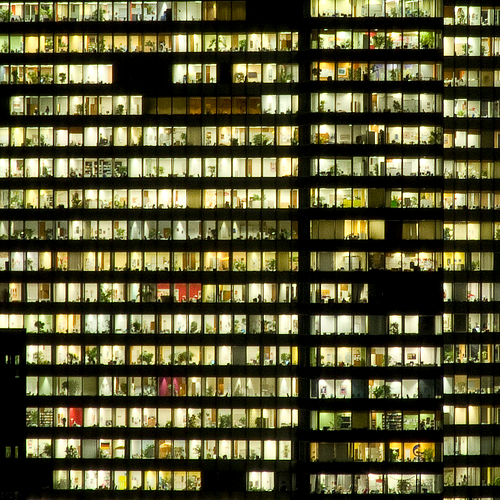 Használatelemzés
Az épületekkel kapcsolatos információk (pozitív és negatív példák) gyűjtése, tárolása és megosztásának célja, hogy a jövőbeli épületek jobb minőséggel és életciklus-költségekkel jöhessenek létre. 
A használatelelemzésnek nincs szabványosított módszere, sem definíciója.
A használatelemzés gyakorlatilag bármely vizsgálatot jelenthet, amely egy épület elkészülte utáni teljesítményét (az igényeknek mennyire felelt meg) nézi, és azt, hogy a használók mennyire elégedettek a létrehozott környezettel.
Használatelemzés
Kezdetek: 1960-70-es évek, USA, Kanada, Nagy-Britannia, Franciaország –egyes, kutatók által hozzáférhető épületek elemzése (pl. kormányzati- és középületek, kollégiumok, lakások)
1985 után magán kezdeményezések is (a környezet és a dolgozók hatékonyságának összefüggése az irodákban)
Kérdőívek, beszélgetések, helyszíni szemlék, megfigyelés, gyakran az épület állapot-felméréséhez kapcsolva.
[Speaker Notes: Használatelemzést először az USAban és másutt a kormányzati és egyéb épületekre készítették, 1960-tól a 80-as évek közepéig. A privát szektor a Using Office Design to Increase Productivity (Brill et al., 1985), kiadása után kezdte igazán használni a módszert – ez az írás rámutatott az irodai környezet és a dolgozók eredményességének kapcsolatára.
Maga a POE kifejezés 1988-ban először]
Használatelemzés
A használatelemzés a tervezési követelmények, tervezési hatékonyság kutatásának egyik módszere. 
Nem csak a tervezést, hanem az üzemeltetést is támogatja, összekapcsolva a felhasználói visszajelzéseket az épület teljesítményével.
A használatelemzés folyamatosan fejlődik: folyamat-orientált értékelés az építési programozás, tervezés és létesítménygazdálkodás területén.
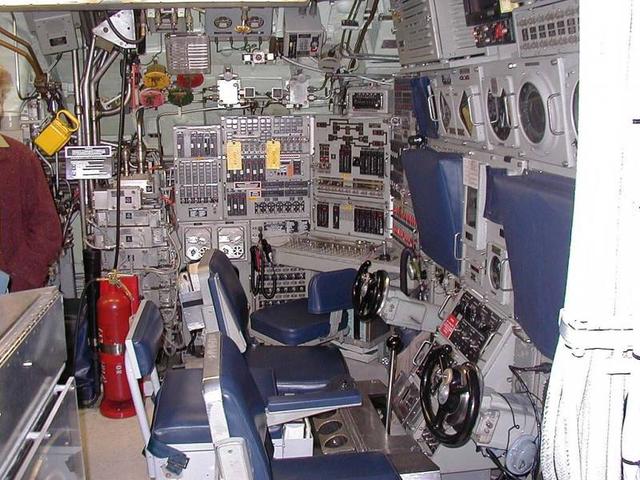 [Speaker Notes: Ilyen lett ]
Használatelemzés
A használatelemzés sokféleségét mutatják a használt/javasolt elnevezések is: 
POE Post-occupancy Evaluation 
Környezeti tervezés-értékelés (environmental design evaluations)
Környezeti értékelés (environmental audits)
Épület használati értékelés (building-in-use assessments)
Épület-értékelés (building evaluation)
Ingatlan-értékelés (facility assessment)
Építés utáni értékelés (post-construction evaluation)
Épület teljesítmény értékelés (building performance evaluations)
Használatelemzés
Vizsgálati módszerek
Klasszikus: 
Kérdőívek; 
Elbeszélgetések – egyes felhasználókkal vagy fókusz-csoportokkal;
Workshopok; 
Helyszíni bejárás és a használat megfigyelése;
Mérések.
Korszerű: Webes alkalmazások: e-kérdőívek (egyszerű kezelés és kiértékelés).
Walkthrough: az épület végigjárása egyes felhasználók vagy felhasználó-csoportok társaságában, közben célzott, a használatra vonatkozó kérdések.
A használatelemzés eredményei összekapcsolhatók az épület fizikai állapotát jelző mutatókkal.
[Speaker Notes: A szervezetek, amelyek kapcsolatot keresnek a létesítmények és az üzleti célok között, azt a POE megközelítést tudják a legjobban használni, amely kombinálja az épület és a gépészeti rendszerek állapotának értékelését a felhasználói komfort értékelésével olyan területeken, mint a belső légállapot, szellőzés, megvilágítás, zajszint, hőkomfort, stb. Az eredmények (szubjektív és mért) az alaprajzon térinformatikai rendszerek segítségével rögzíthető/ábrázolható.]
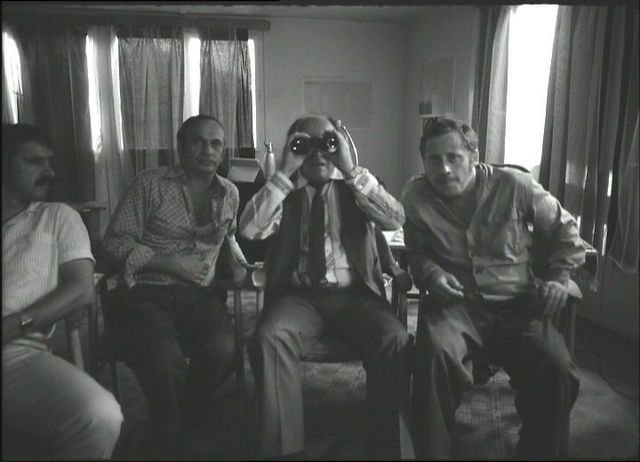 A Magyar Használatelemzés hagyománya:
Tímár Péter: Egészséges erotika (1985)
Használatelemzés
A használatelemzés előnyei
Rövidtávú előnyök: 
Az épülettel kapcsolatos problémák felderítése és megoldása
A felhasználói igények felderítése és kiszolgálása
Hatékonyabb területhasználat és FM a használattal kapcsolatos visszajelzések alapján
A felhasználók jobb hozzáállása (használatelemzés-együttműködés)
Jobban előkészített döntések
Középtávú előnyök
A meglevő épületállomány értékelése – használhatóság a szervezet növekedése vagy változása esetén
Új felhasználók/felhasználás keresése
A tervezők felelőssége az épület teljesítményével kapcsolatban
Hosszú távú előnyök
Az épületek teljesítményének hosszú távú növekedése
A tervezés minőségének fejlődése (építészeti minőség?)
Adatok stratégiai döntésekhez
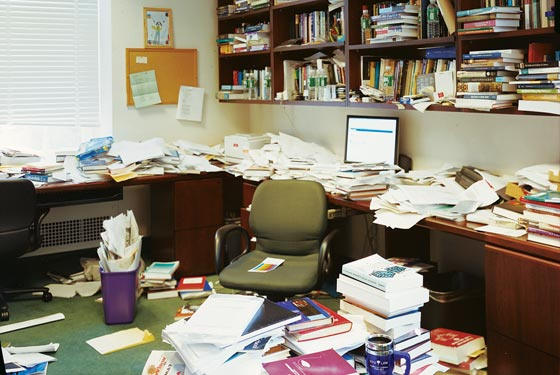 [Speaker Notes: Előny: ilyen volt]
A használatelemzés típusai
Áttekintő vizsgálat – gyorsan lefolytatható, felületes vizsgálat. Jellemzően néhány beszélgetést kombinálnak az épület bejárásával. Egy rövid, egyszerű kérdőív szintén a része lehet. Előnye, hogy gyorsan ad eredményt, továbbá részletes vizsgálatok alapját képezheti. 
Részletesebb feltáró vizsgálat – alaposabb, a kutatások szabályait szigorúbban betartó vizsgálat, mely szilárdabb eredményt ad. A kiadott kérdőívek eredményét a fókuszcsoporttal folytatott beszélgetésekkel támasztják alá. 
Diagnosztikai vizsgálat – nagyon alapos analízis, amely a fizikai jellemzőket a használók reakcióival kapcsolja össze. Ebben a vizsgálatban az épület teljesítményét is mérik, pl. légkezelést, szellőztetést, fűtést, világítást, akusztikai jellemzőket, energia-felhasználást, CO2 kibocsátást, stb.
A használatelemzés típusai
Folyamat-központú – az építési projektre vagy az üzemeltetésre vonatkozó, a folyamat egyes szakaszait vizsgáló 
Technikai teljesítmény központú:
Gépészeti rendszerek: fűtés, szellőzés
Akusztika, világítás
Környezeti hatások: energia-felhasználás, vízfogyasztás, CO2 kibocsátás
Változtathatóság (alkalmazkodás a változó használathoz)
Tartósság, karbantartási igény, meghibásodások
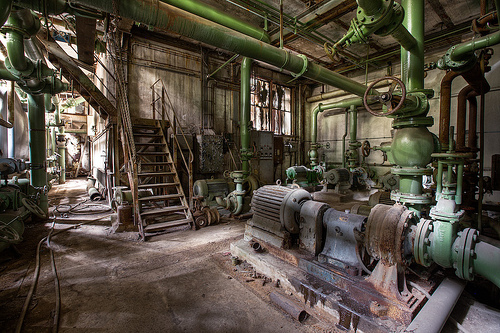 A használatelemzés típusai
Funkcionális teljesítmény központú – az épület hogyan szolgálja ki a felhasználókat:
Stratégiai érték – az eredeti gazdasági célok elérése
Esztétika és image (harmonikus, semleges, ikon, erőteljes, enyhe…)
Tér – méretek, kapcsolatok, alakíthatóság
Komfort – környezeti szempontok: világítás, hőmérséklet, szellőzés, zaj, stb.
Szolgáltatások és felszerelés – minőség, mennyiség, elhelyezés
Működtethetőség – tisztaság, karbantartás, biztonság, stb.
Működtetési költségek – közüzemi díjak, takarítás, biztosítások, stb. 
Teljes életciklusra vetített költségek
Használatelemzés
Résztvevők
A használatelemzés készítői: kérdezők
Üzemeltetők – építészek
Pszichológusok – környezetpszichológia
Szociológusok – a kérdezés tudománya
Matematikusok – statisztika
Mekkora létszámú és milyen szakemberek vegyenek részt a munkában?
Az épület használói: válaszadók
Milyen csoporto(ka)t kérdezzenek meg? (Elsődleges használók, másodlagos használók, vendégek, stb.)
Mekkora létszámot, egyéneket vagy csoportokat?
A kérdezettek mikor/hogyan elérhetők?
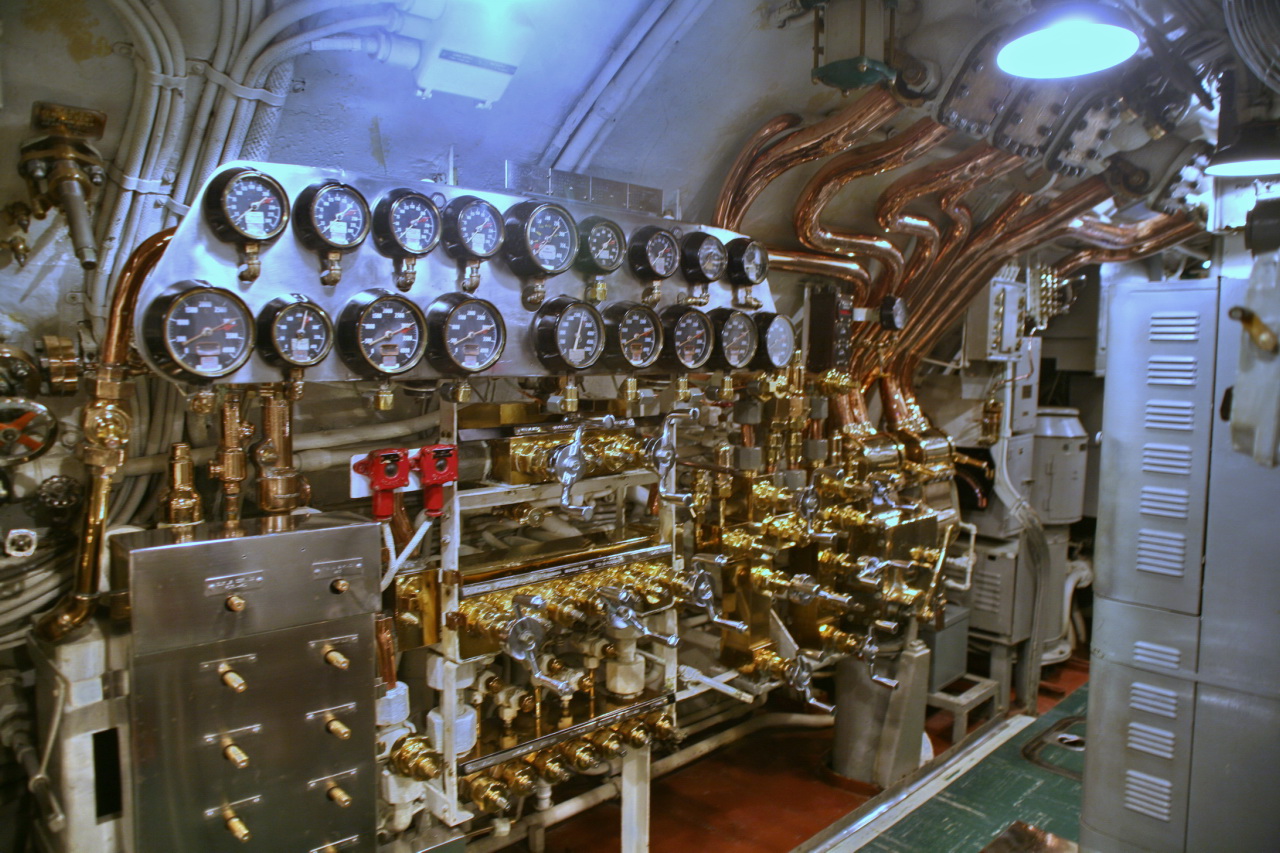 [Speaker Notes: Innen aztán lehet adatot gyűjteni… ]
A használatelemzés folyamata
1. A használatelemzés stratégiája
A használatelemzés szükségességének felismerése
A használatelemzés alapvető céljainak meghatározása
Feladatok: 
Résztvevők – előkészítés
Felelősök kijelölése (belső)
[Speaker Notes: Felismerni a problémát…]
A használatelemzés folyamata
1. Fázis: Tervezés – a használatelemzés előkészítése (paraméterek, idő, költség, szakember-igény meghatározása, adatgyűjtés tervezése)
1. Felderítés és megvalósíthatóság
2. Erőforrás tervezés
3. Kutatás tervezés
2. Fázis: Kivitelezés – a vizsgálat lefolytatása
4. A helyszíni adatgyűjtés elindítása
5. Az adatgyűjtés ellenőrzése és irányítása
6. Az adatok elemzése
3. Fázis: Eredmények használata – a felismert problémák és megoldási lehetőségeik  (adatok egy új elemzéshez)
7. Beszámoló az eredményekről
8. Javaslatok
9. Végeredmények áttekintése.
1.
2.
9.
1.
8.
3.
3.
2.
7.
4.
5.
6.
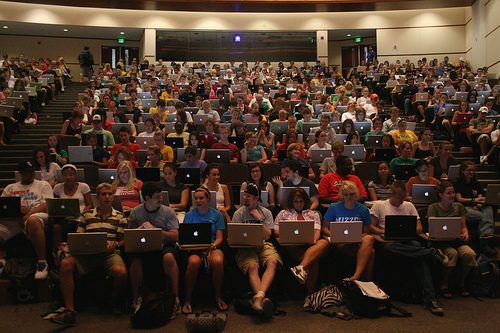 A használatelemzés folyamata
2. A használatelemzés szempontjai
A használatelemzés alapvető szempontjainak meghatározása
Döntés, hogy a használatelemzés a szervezeten belül, vagy külsős résztvevők segítségével fog készülni
Feladatok: 
Célok és prioritások meghatározása
Döntés a vizsgálat részletességéről: gyors, vagy nagy részletességű
Időzítés
Az információk felhasználása (mikor, mire)
Meglevő módszer használata, vagy saját módszer fejlesztése (megismételhetőség)
Szükséges-e összehasonlítás más épületekkel (benchmarking)
[Speaker Notes: Megismételhetőség, benchmarking: ha korábban bevált módszert alkalmaznak, akkor más épületek adataival összevethető eredményt kapnak, és más időpontban megismételve saját épülettel is összehasonlítható…]
A használatelemzés folyamata
3. A használatelemzés rövid leírása
Tömör összefoglalás a használatelemzés célzott eredményeiről és azok eléréséről
Rövid tartalom: 
Célok
Ütemezés
A használatelemzés készítője
Résztvevők (pl. a felhasználók mely csoportjai)
Kiemelt témakörök (pl. észlelt problémák)
Alkalmazandó módszerek
A használatelemzés készítésének helyszínei (pl. beszélgetések helye, stb.)
A használatelemzés folyamata
4. A használatelemzés megtervezése
A használatelemzés módszerének kiválasztása
Feladatok: 
Döntés a munka kivitelezésének időpontjáról
A kérdőívek elkészítése (kérdések-válaszok, indikátorok)
A beszélgetések menetrendjének és napirendjének elkészítése
Helyiségek lefoglalása/kibérlése
Résztvevők tájékoztatása (célok, módszerek, időpontok)
Az eredmény-megosztási rend elkészítése
Az eredmények további használhatósága érdekében jól definiált terminológia, dokumentáció kialakítása.
[Speaker Notes: (felmérések készítésében, kiértékelésében jártas személy által – milyen indikátorokat használ – használhatóság, megbízhatóság, érvényesség, (azaz azt mérjék, amit mérni akarnak velük) hatékonyság, érzékenység, egyensúly – mind minőségi, mind mennyiségi mérés legyen, valamint közvetlen és közvetett)]
A használatelemzés folyamata
5. A használatelemzés kivitelezése
A használatelemzés kérdőíveinek kiosztása és begyűjtése
Az elbeszélgetések, értekezletek, megfigyelések végrehajtása
Feladatok: 
A kérdőívek kiosztásának megszervezése
A kérdőívek begyűjtésének megszervezése (lehetőleg rövid időn belül)
Egyéni és csoportos beszélgetések, bejárások
Adatok begyűjtése, rendszerezése
Adatok elemzése
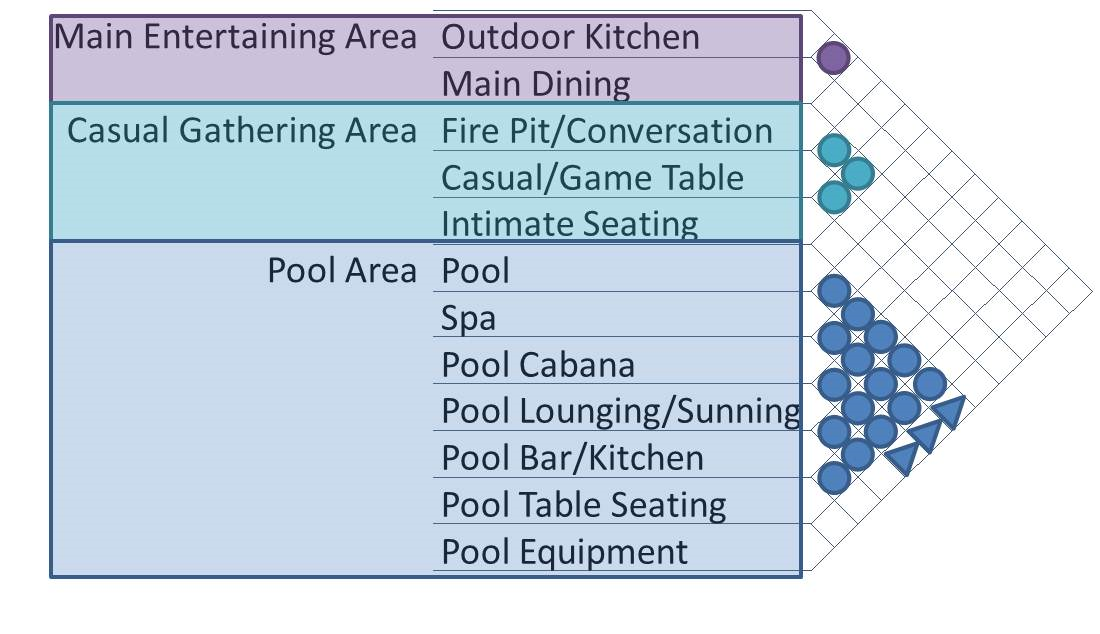 [Speaker Notes: Helyiségek kapcsolatát bemutató ábra – jó lett volna a múlt héten is…]
A használatelemzés folyamata
6. A beszámoló, jelentés elkészítése
A használatelemzés eredményeinek összefoglalása
Feladatok: 
Kinek készül a beszámoló?
A különböző csoportoknak különböző információkra van szükségük?
A beszámoló struktúrájának kialakítása
A beszámoló elkészítése
A használatelemzés folyamata
7. A használatelemzés eredményeinek felhasználása
A használatelemzés eredményei belső felhasználásra
A használatelemzés eredményei külső felhasználásra
Feladatok: 
Az információk rendszerezett közreadása
Az eredmények külső hozzáférhetősége  publikáció
Ki, mire használja az információt?
Az épülettel kapcsolatos problémák megoldása
Az épület-használat minőségének javítása az eredmények alapján
Az eredmények felhasználása a tervezés során
…
[Speaker Notes: Ez pl. szervezet-fejlesztésnél, vagy épület-átalakítás-bővítés stb esetekben szerintem kikerülhetetlen]
A használatelemzés tartalma
A: Projekt meghatározása
A.1 A projekt megnevezése – címe, helyszíne, épület típusa
A.2 A projekt célja – indoklás, célok, prioritások
A.3 A projekt  feladatköre – méret, minőség, költség- és időkeret
A.4 Résztvevők – tulajdonos, felhasználók, használatelemzés készítői, egyéb konzultánsok
A.5 Egyéb érintett csoportok – kormányzat, önkormányzat, nemzeti és nemzetközi szervezetek, finanszírozók, szomszédok, média, stb. 
A.6 A folyamat – projektterv – végrehajtási és döntéshozási rend, időkeret, mérföldkövek
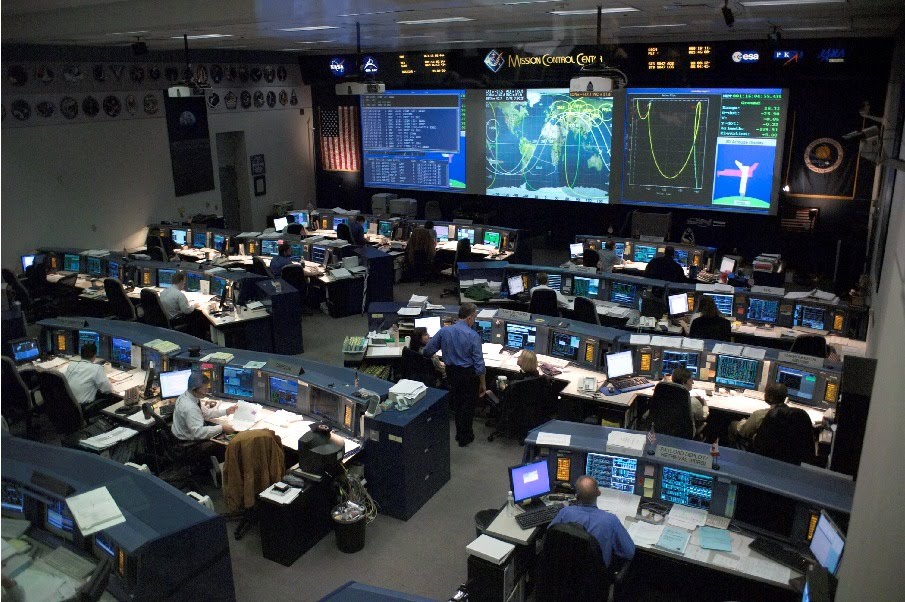 A használatelemzés tartalma
B: Célok, erőforrások, környezet
B.1 Projekt menedzsment – résztvevők, kapcsolatok, minőség-ellenőrzés
B.2 Jogi, szabványügyi kérdések – épületre, használatra, használókra vonatkozó szabályozás
B.3 Pénzügyi és időkeretek – finanszírozás, költségvetés, időzítés
B.4 Háttér és történeti hatások – projekt történet, korábban lefolytatott vagy folyamatban levő vizsgálatok
B.5 Az épület, a telek és a környezet – elhelyezkedés, használat, infrastruktúra, épületek, stb.
B. 6 A megrendelő jövőbeli vállalkozása – szervezeti célok, stratégiák
B.7 Tervezett használat – szervezet, kapcsolatok, használók, tevékenységek, várható változások
A használatelemzés tartalma
B.8 A projekt célja – elvárt hatások tulajdonos, felhasználók szempontjából
C: Épülettel szemben támasztott követelmények – teljesítmény, használat
C.1 Telek és környezete – speciális kapcsolatok, védelem, megközelíthetőség, biztonság, infrastruktúra, övezet, stb.
 C.2 Az épület – fizikai jellemzők, közlekedés az épületben,  biztonság, környezeti stratégia, gépészet és belső komfort, kommunikáció, IT, megjelenés, műalkotások, működtetés
C.3 Épületszerkezetek teljesítménye – tartószerkezet, térelhatároló szerkezetek, belsőépítészet
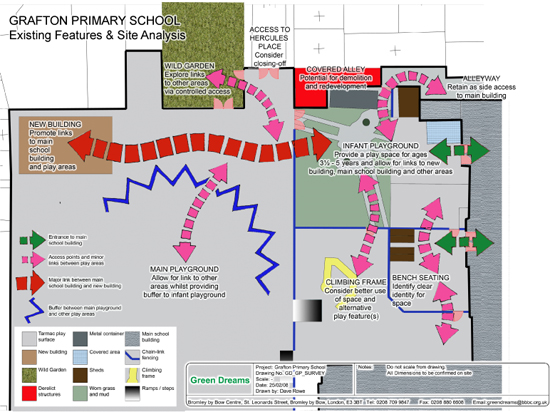 Felhasznált irodalom
Guide to Post Occupancy Evaluation - AUDE and the University of Westminster, 2006. http://www.aude.ac.uk/info-centre/goodpractice/AUDE_POE_guide
Learning from Our Buildings: A State-of-the-Practice Summary of Post-Occupancy Evaluation Federal Facilities Council, 2002. http://books.nap.edu/openbook.php?record_id=10288&page=1
http://en.wikipedia.org/wiki/Post_occupancy_evaluation
http://de.wikipedia.org/wiki/Post_occupancy_evaluation
Példa 1. – francia oktatási intézmények terveinek  előzetes szakértői elemzése
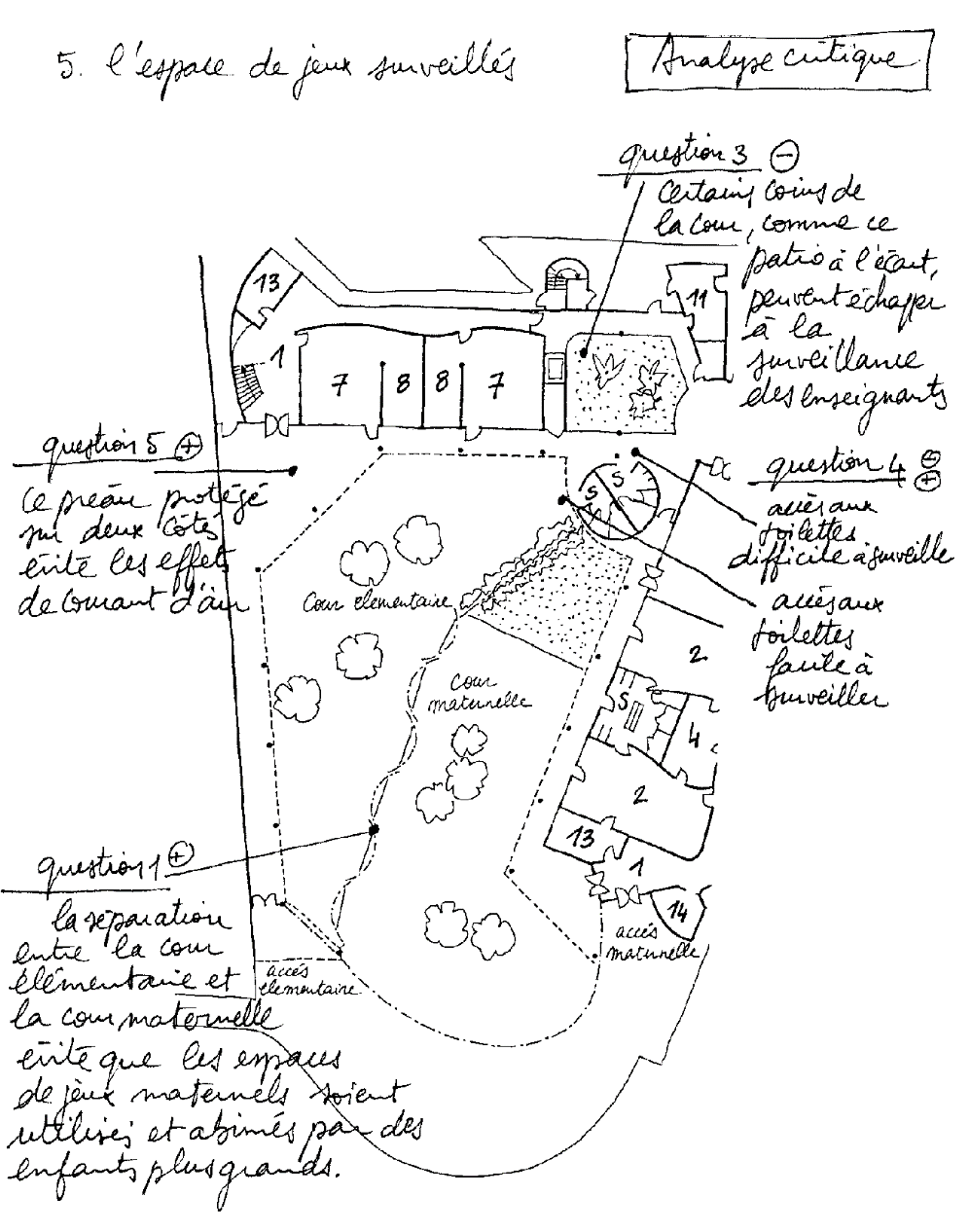 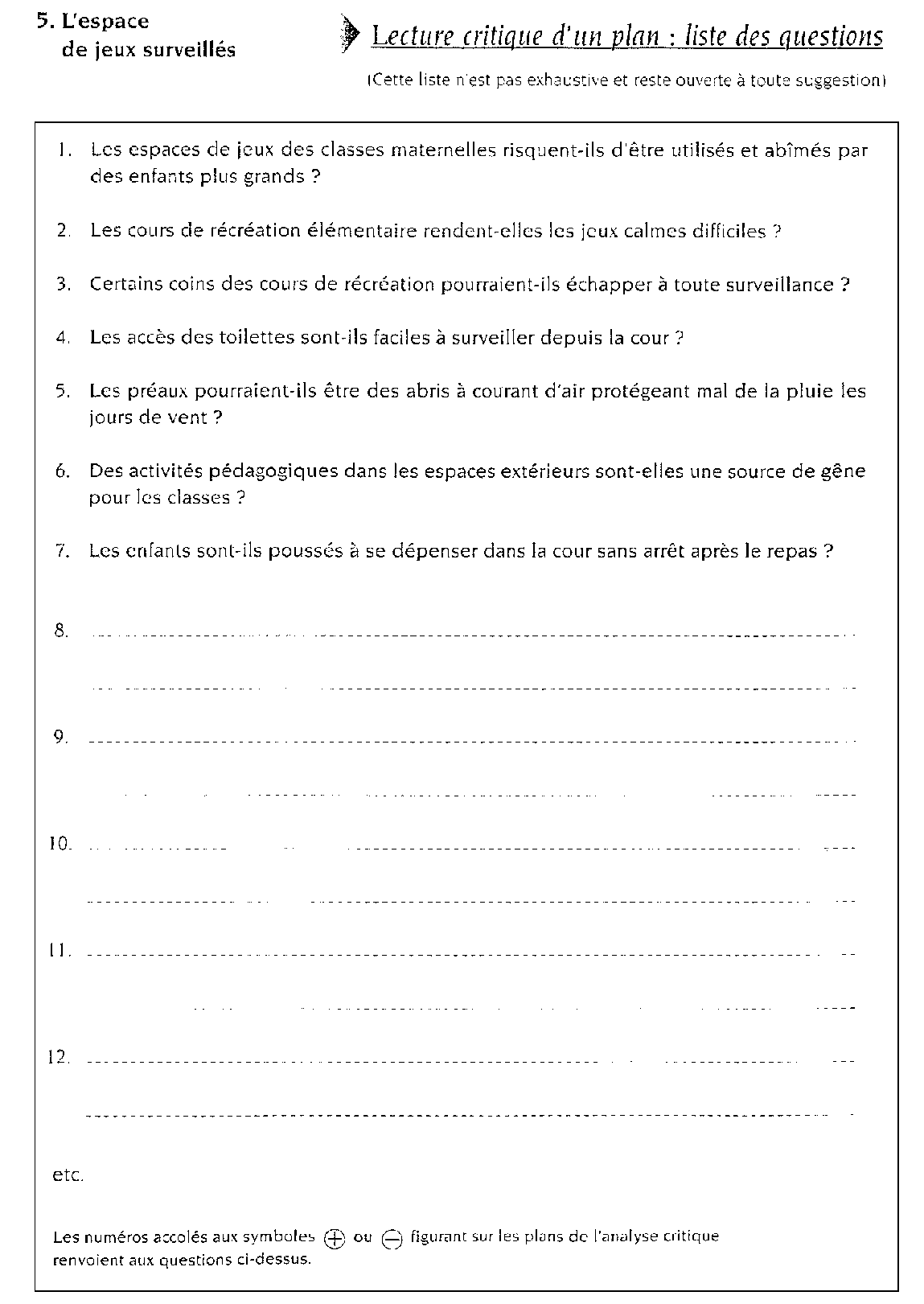 Éléments de méthode communs ou spécifiques aux démarches de
programmation génératives et participatives
- Eric DANIEL-LACOMBE, en collaboration avec Michel CONAN,
“ Evaluation de la qualité d’usage des groupes scolaires. Morceaux choisis d’une expérimentation. ”, DGUHC, 1998.

- Eric DANIEL-LACOMBE, Jodelle ZETLAOUI, “ Pratiques de programmation des conducteurs d’opération dans le cadre de la réalisation de groupes scolaires ”, DGUHC/CSTB, 1998.
[Speaker Notes: Francia gyakorlat: Egyszer értékeli a minőséget
Azután könyv készül a tapasztalatokból beruházók számára  - itt iskolacsoportokról
Generatív és részvételi programozás folyamata és .. Elemei
A képen a terv kritikája – nem építészek, hanem óvónők, tanárok, stb…]
Példa 2. – Amiens, középiskola felújítása – a hallgatók bevonásával
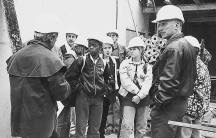 Avec :
SERGE BERTIAUX
Enseignant au collège Amiral-
Lejeune, à Amiens
HENRY CHESNOT et JEAN-MARC LEPIC
Architectes du collège
MARIE-CLAUDE DEROUET-BESSON
Sociologue à l’Institut national de
recherche pédagogique
MARIE-ODILE DESJONQUÈRES
Animatrice de l’atelier
de pratiques artistiques
SERGE KOVAL
Architecte programmateur
(intervenant également dans
l’atelier de pratiques artistiques)
OLIVIER RUSCH
Cellule des constructions publiques
à la DDE de la Somme pendant
l’opération, en 1990 et 1991
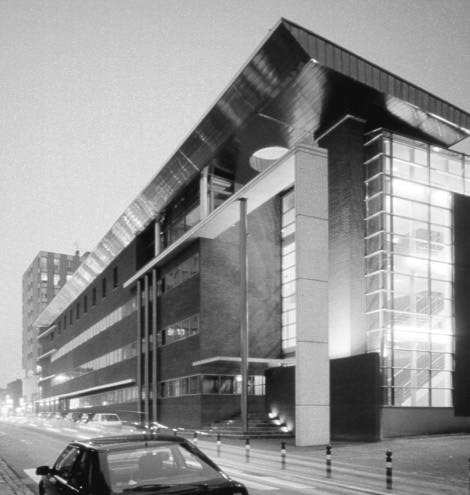 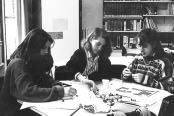 [Speaker Notes: Középiskola felújításában résztvevők:
Építész-programozó
Miniszteri ember, közberuházásokhoz
Oktató, eredeti tervező, pedagógiai kutatások int. Szociológus
Művészeti órák animátora
Hallgatók részvétele/látogatása]
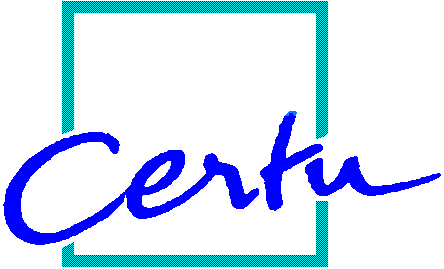 Példa 3. – francia közintézmények POE elemzése
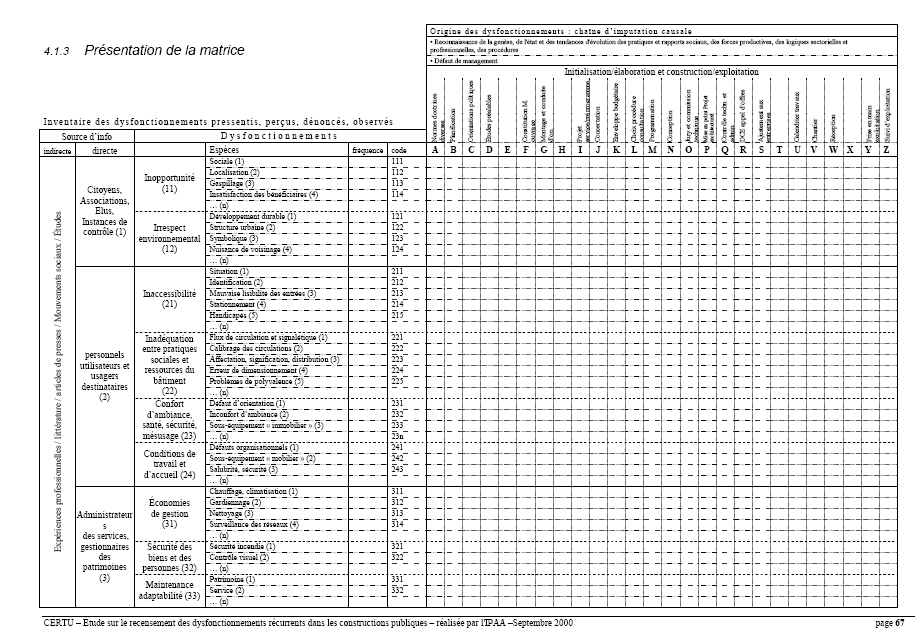 IPAA INSTITUT DE PROGRAMMATION EN ARCHITECTURE ET AMENAGEMENT
MM. Jacques ALLEGRET et Yannick GUILLEUX
Pour le compte du Certu / Département Constructions Publiques
Órai feladat
Dékán úr felkéri Önöket, hogy nyújtsák be a Kari Tanács elé a BME K épülete felújítását / átépítését megalapozó használatelemzés (POE) TERVÉT az építészmérnöki kar hallgatóinak szemszögéből. 
Határidő: ma 17 óra. Ehhez elkészítendő: 
Az (építész) hallgatói felhasználói profil összeállítása (érintettek, számokkal) 
A hallgatói felhasználási szokások funkcionális csoportosítása (mindmap és/vagy inforgrafika formájában) 
A felhasználók által észlelt legfontosabb problémák, hiányosságok felsorolása súlyozva, néhány rajzolt ábrával, példával, skiccel (is) bemutatva.
Javaslatok a meglévő funkciók javítására, illetve új funkciók és szolgáltatások kialakítására egy jelentősebb értékű és műszaki tartalmú  felújítás esetén. 
Ne feledjék, nem maguknak, hanem a 10-20 év múlva itt szolgálatot teljesítő hallgatók számára is jó ötleteket, javaslatokat kell felmutatniuk!
A teljes feladat beadandó a beruhazastervezes@gmail.com mail címre.